Unemployment
Pub 17 Chapter 12
(Federal 1040-line 19)
11-04-2015
NJ TAX TY2014 v1
1
Unemployment
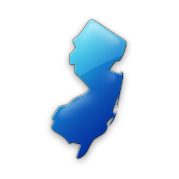 Unemployment is taxable for Federal 
Unemployment is not taxable in NJ
 TW handles automatically
End-of-year tax statement:
 1099-G Statement for Certain Government Payments
11-04-2015
NJ TAX TY2014 v1
2
NJ 1099-G for Unemployment
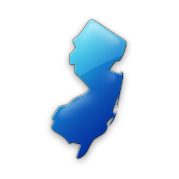 1099-G not mailed to taxpayer; must look up info on NJ Dept. of Labor website
Site is: http://lwd.state.nj.us/labor/ui/content/1099G.html
or
Link from TaxPrep4Free.org Preparer page: NJ Form 1099-G Inquiry (Unemployment)

Taxpayer must have a user name, password & pin to view/print 1099-G
11-04-2015
NJ TAX TY2014 v1
3
Sample 1099-G Unemployment Income
2014
11-04-2015
NJ TAX TY2014 v1
4
TW-Unemployment Benefits1099-G
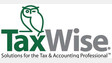 TW transfers to 1040 Line 19
TW includes in 1040 Line 64
11-04-2015
NJ TAX TY2014 v1
5
[Speaker Notes: Pull up 1099-G Unemployment Benefits screen 
 Link from Line 19 on 1040 Page 1 (using arrow or F9)            OR
 Go directly to 1099-G by clicking on 1099G in Forms Tree

 Check box to indicate if 1099-G is for taxpayer or spouse

 Enter Payer’s Name & EIN from 1099-G

 Enter data from 1099-G in appropriate boxes

 NOTE:  Unemployment benefits are taxable on Federal level, but not taxable in NJ.  TW automatically handles this]
TW Unemployment Benefits on 1040 Line 19
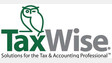 TW transfers from 1099-G
11-04-2015
NJ TAX TY2014 v1
6
[Speaker Notes: TW transfers unemployment income from 1099-G screen to 1040 Line 19]